UNDERSTANDING WEATHER STATION MODELS
Weather Station Model-SIMPLE
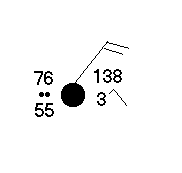 Weather Station Model-COMPLEX
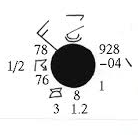 WEATHER STATION MODEL
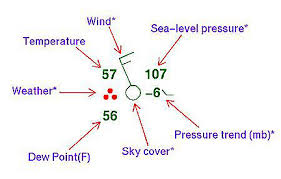 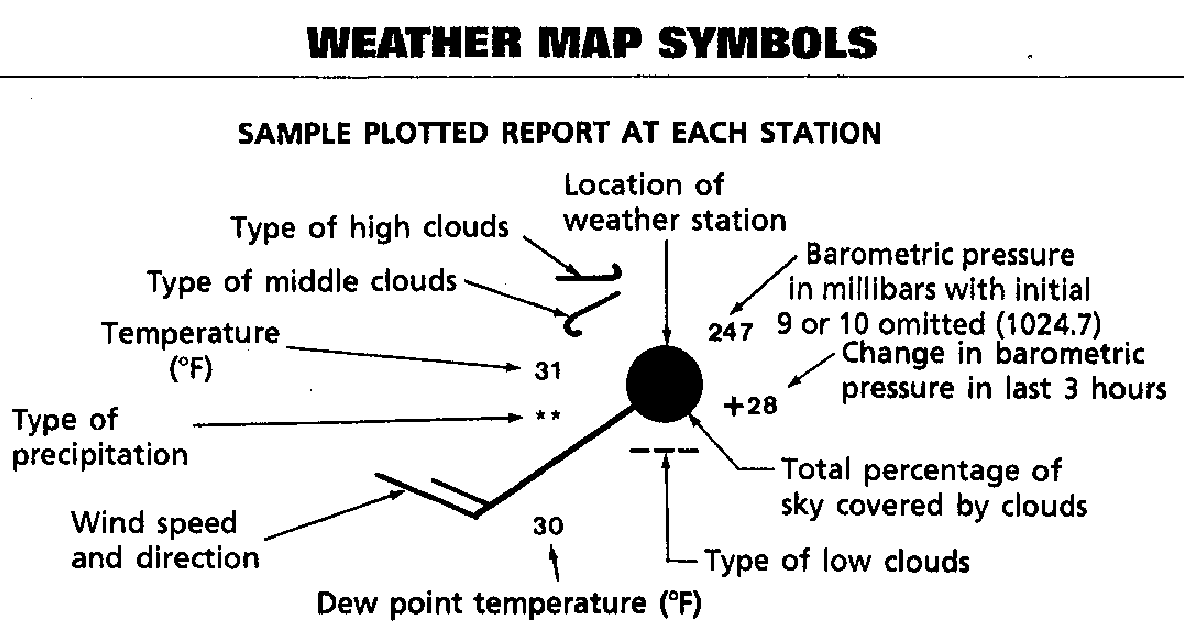 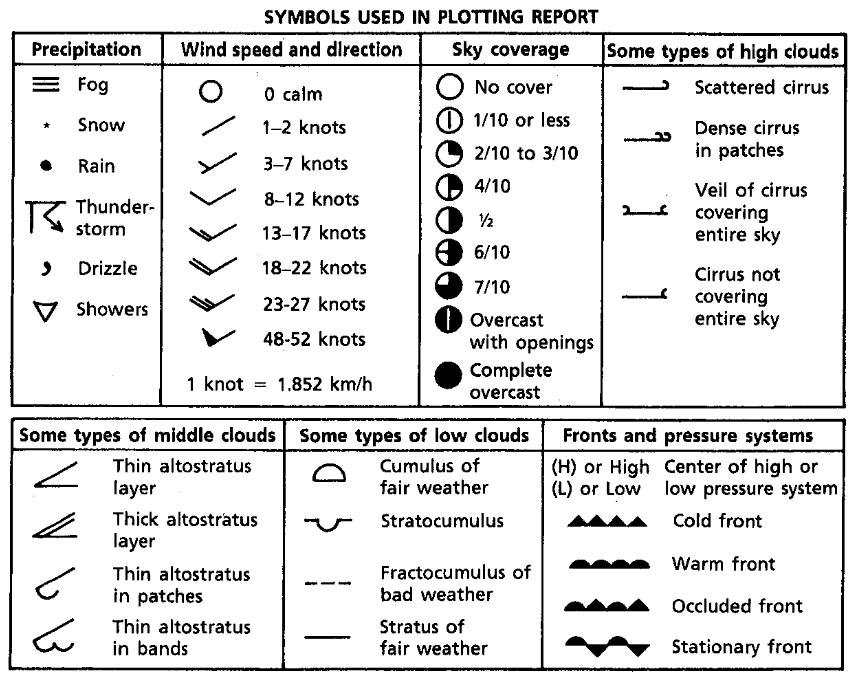 PRACTICE station 1
Barometric Pressure= 243
Change in Barometric Pressure in last 3 hours= decrease of 13
% of sky covered by clouds= Complete overcast 
Type of low clouds= Fractocumulus of bad weather 
Dew Point Temp= 31
Wind speed and direction= 15 knots 
Type of precipitation= light snow 
Temperature= 30
Type of middle clouds= Thin altostratus in bands
Type of high clouds= scattered cirrus
Practice station 2
Barometric Pressure= 300
Change in Barometric Pressure in last 3 hours= increase of 33
% of sky covered by clouds= Y. covered
Type of low clouds= stratus of fair weather
Dew Point Temp= 42
Wind speed and direction= 6 knots 
Type of precipitation= none 
Temperature= 49
Type of middle clouds= thin altostratus layer
Type of high clouds= dense cirrus in patches